Is It Just Me?
Talking About ADHD and Other Neurodiversity

Rob Lister | RIPE88
rob@lonap.net
whois robl
Various jobs in Support, IT, Networks for the past 30 (!!) years
Based in London
Currently Senior Network Engineer* at LONAP since 2012

(…This is my first presentation at a RIPE meeting)

rob@lonap.net
* Generic job title which means basically everything….
Inner Voices…
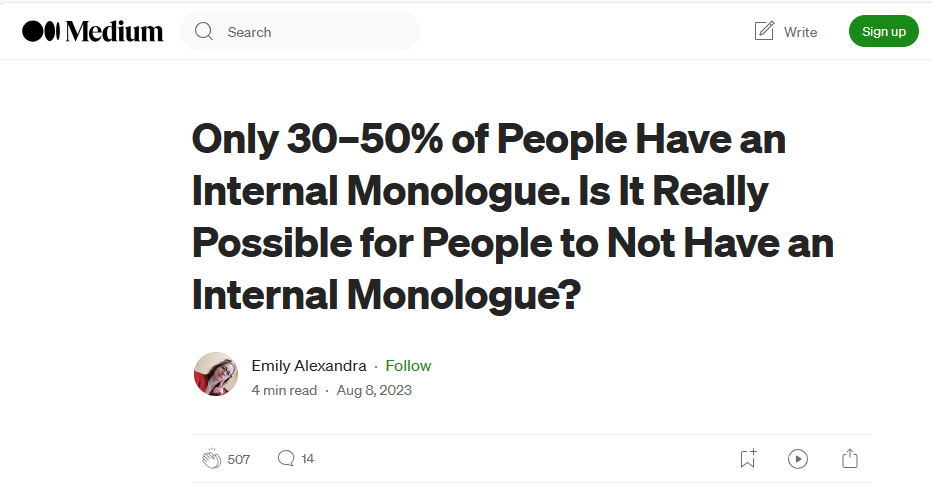 https://irisreading.com/is-it-normal-to-not-have-an-internal-monologue/ 
https://eccentricemmie.medium.com/only-30-50-of-people-have-an-internal-monologue-b75125ca5694
[Speaker Notes: Apparently, only 30-50% of People have an internal monologue in their head. 

I don’t know if this is true or not, but let’s do a show of hands…

Who has an internal monologue?
Who doesn’t?
Who does not know what I’m talking about?]
Coming out…
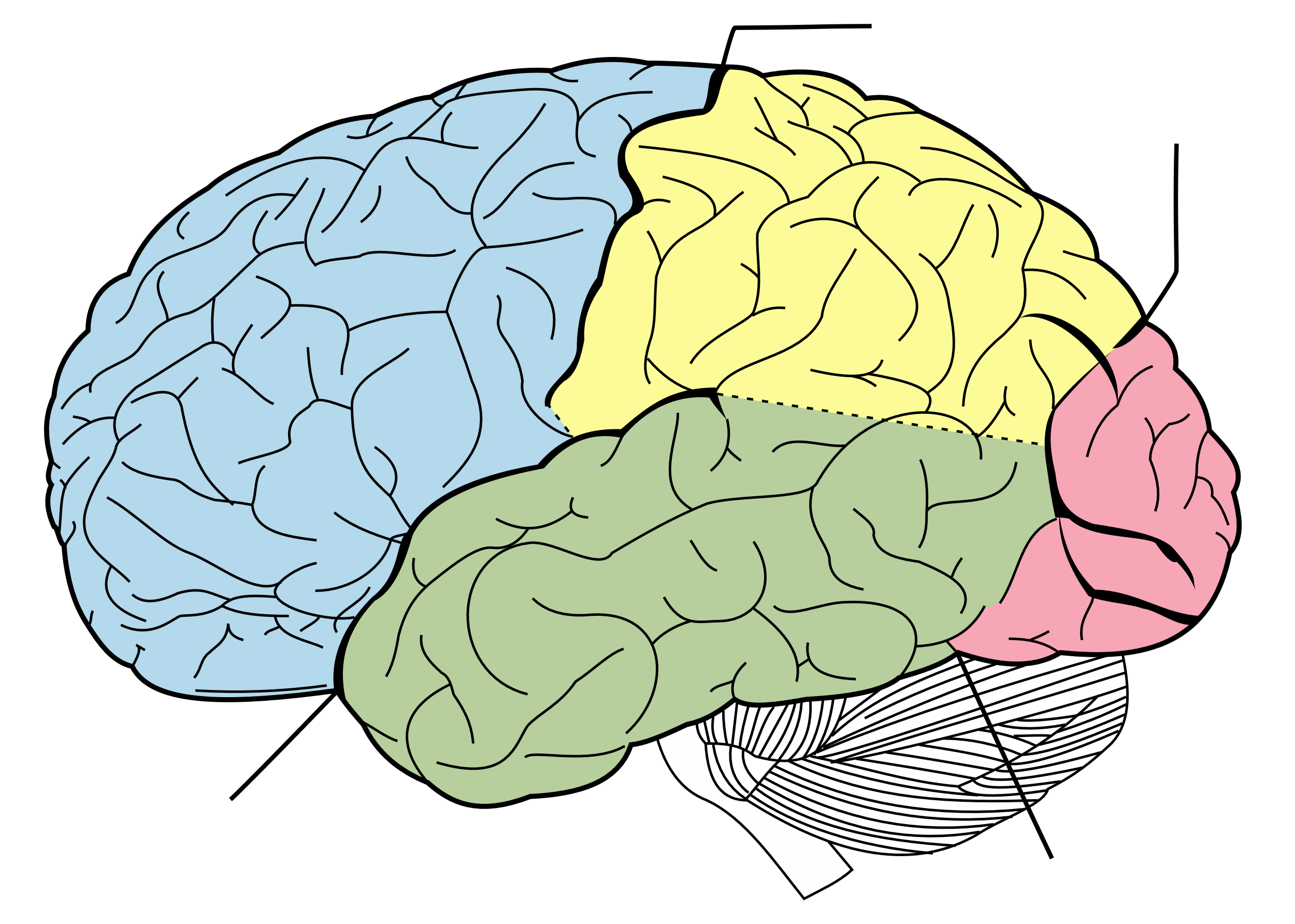 Brain: Model “B”
[Speaker Notes: Coming out… 

“Are you like me?”

Model A…  Model B… Or even Model C?

Why the shame?  A fear of “coming out”… maybe we get branded as weird, difficult to work with… awkward…?]
ADHD…
Attention Deficit Hyperactivity Disorder

:(
[Speaker Notes: Negative words… it doesn’t feel great!

Getting diagnosed at the age of 46, in 2021… was an experience!]
ADHD Traits…
Short attention span and being easily distracted
Hard to settle on one task
“Butterfly mind” full of random/unconnected thoughts…

Hyperfocus
Focus can be excellent… (but often not on the right task. )
Disorganisation
Time blindness – we are not great at deadlines!   
Often leave things until the last minute
Forgetful - Terrible working memory!
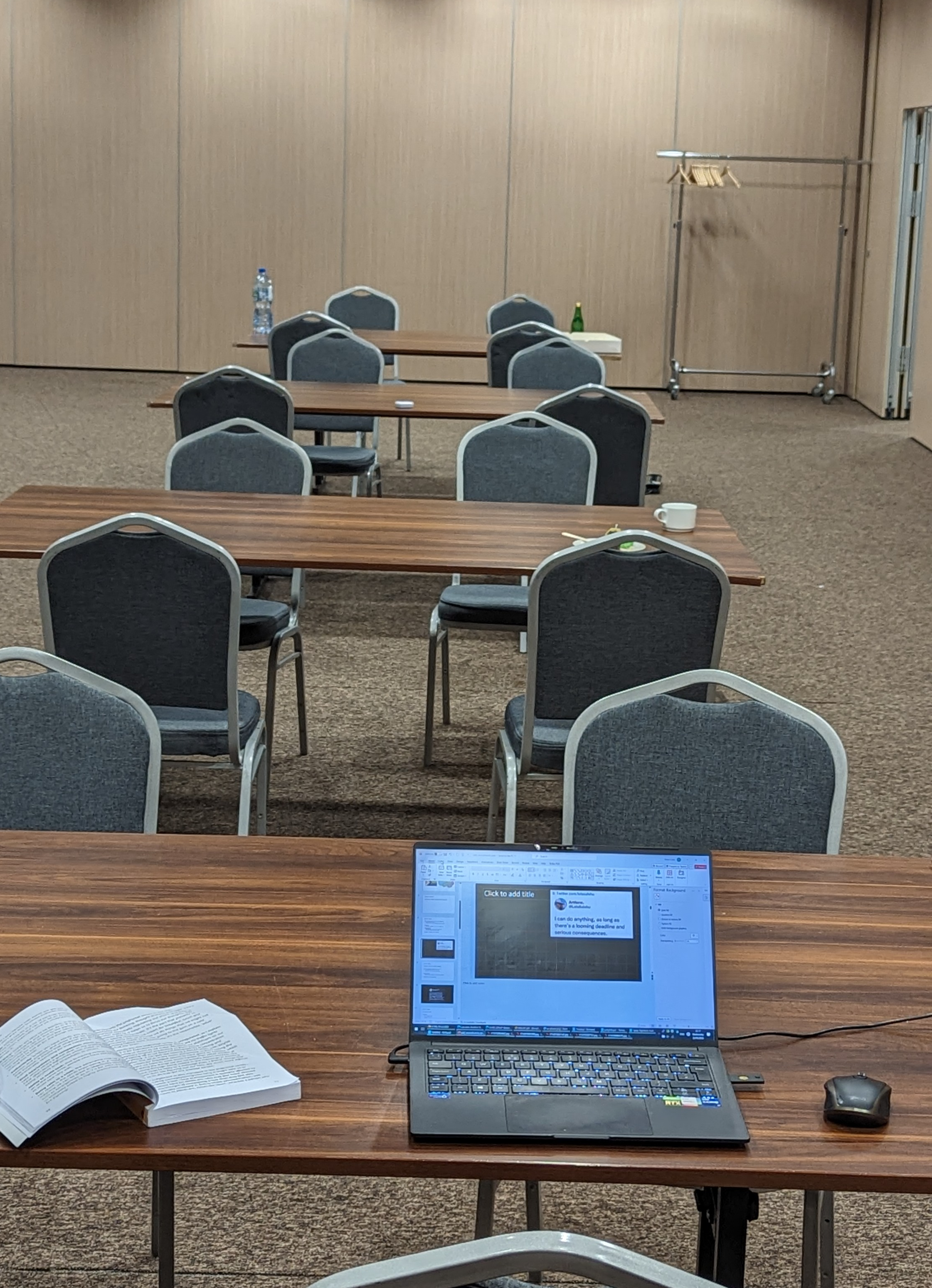 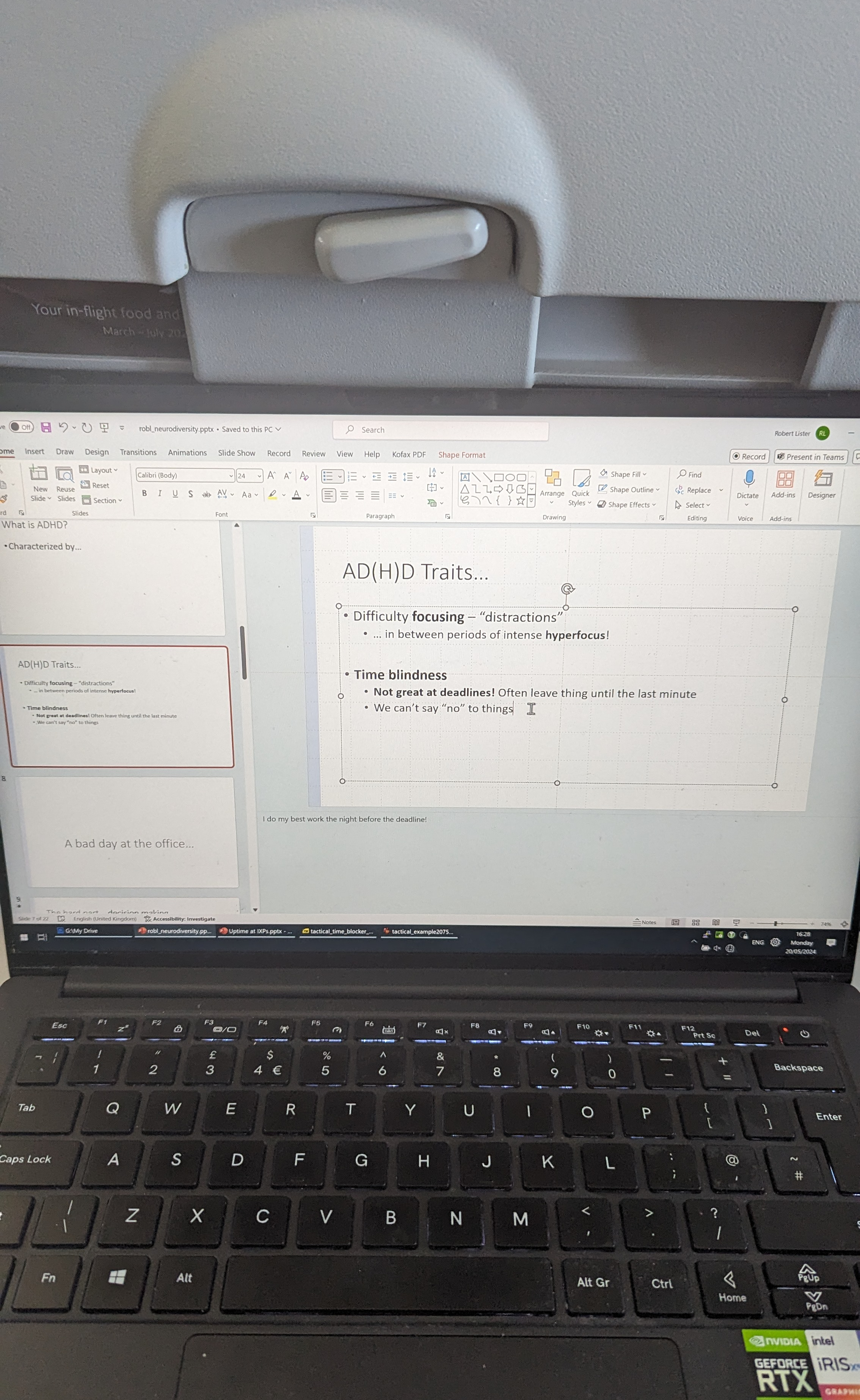 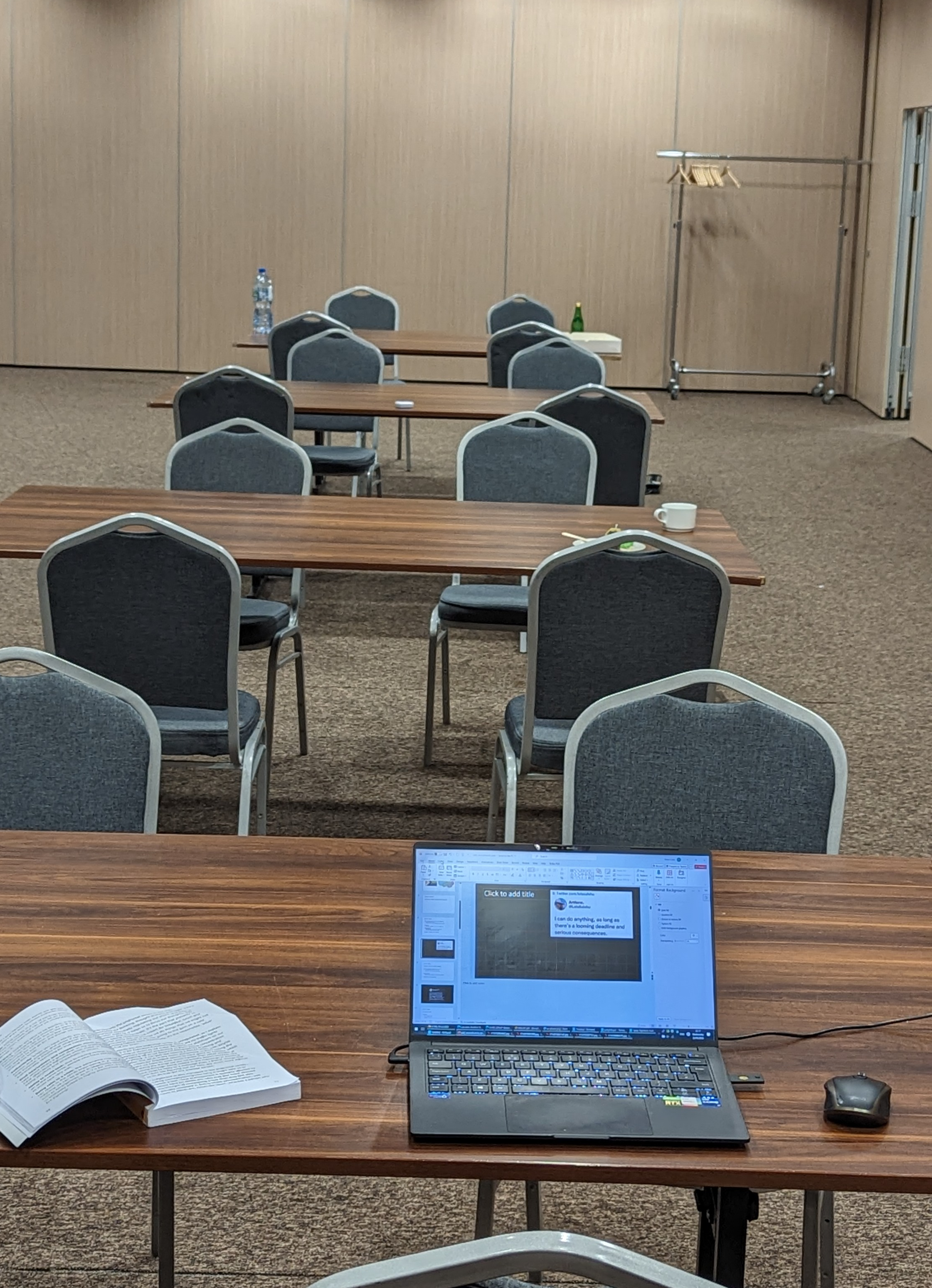 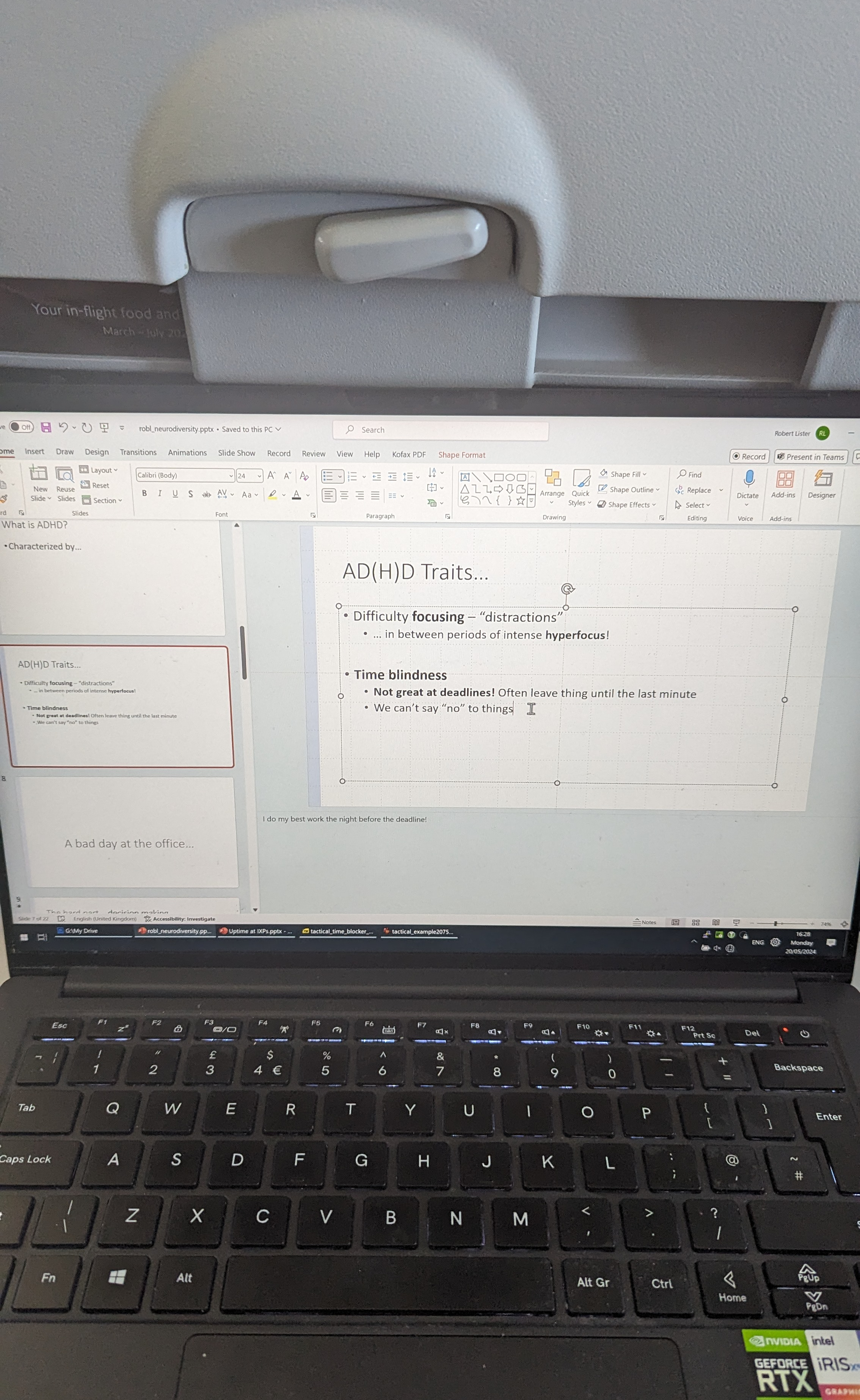 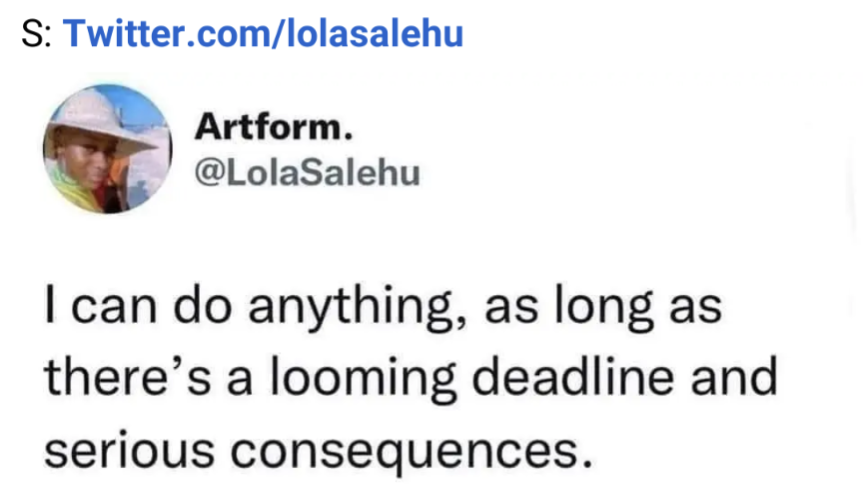 ADHD Traits…
Fidgeting, restlessness, problems sleeping…

Can have difficulty reading long-form text
A “5 minute read” might take half an hour.
(Even then I’ll have to read it several times.)

People pleasers
We can’t say no to things and tend to take on too much…
‘Rejection Sensitive Dysphoria’
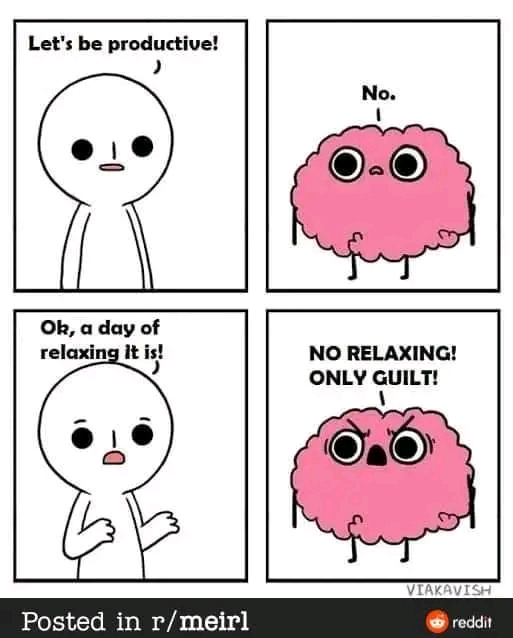 ADHD Traits – the good…
Being calm in a crisis

Creativity
Natural problem-solvers
‘Think outside the box’
Insightful connections between previously unconnected things

Energy
Capable of delivering work to a very high standard
ADHD Traits – the good…
Authenticity
Motivated by passion and purpose
Great ‘social justice warriors’

Kind-heartedness and compassion
We generally care about others a great deal
Sensitive and empathetic to others

Bravery
Fearless, in decision making, risk-taking and choices
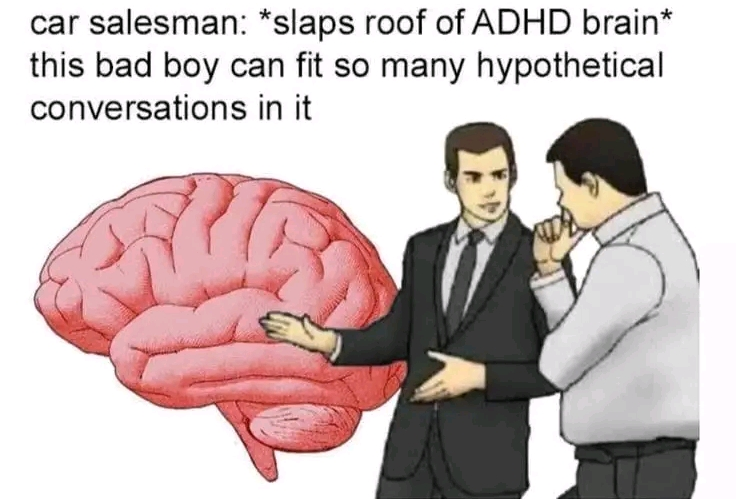 Communication – a mixed bag!
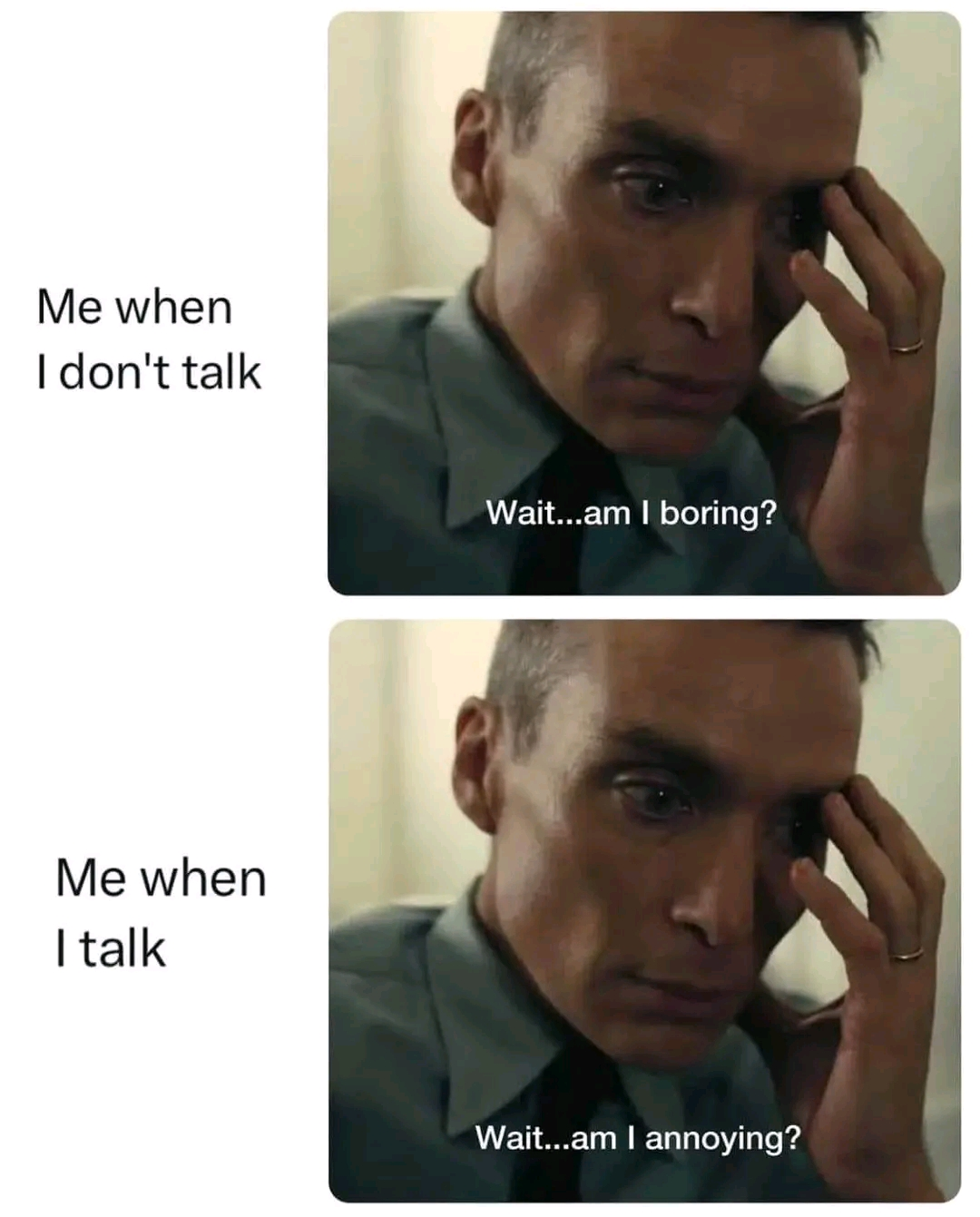 You’ll probably hear all about my current hyperfixation/project/random thoughts…

Plus all the back-story…

…and three tangents

Oh, here’s another thing I thought was important for you to know.
(Some other bonus content in brackets)

…Wait. What was your name, again?
[Speaker Notes: Most of the difficulties can be in our communication…

It can be intensely annoying for people!]
Experiences
Unhelpful “advice” 
“Have you tried making a TODO list?”
“Just do the thing…”
ADHD isn’t a real thing  - It’s just an excuse…
Slow to think in conversations - often left behind in the conversation
Concise thinking and getting to the point isn't a strong point!
We like to tell a story and give lots of context... People find this incredibly annoying! "Just get to the point”
People talking over me
[Speaker Notes: I don't have the same level of social difficulty as with Autism, but ADHD causes some problems with communication. 
The jury is still out on whether I have autism or not…]
So what?
[Speaker Notes: So what can we do about it?  How to make life easier?

Do we need to do anything at all?]
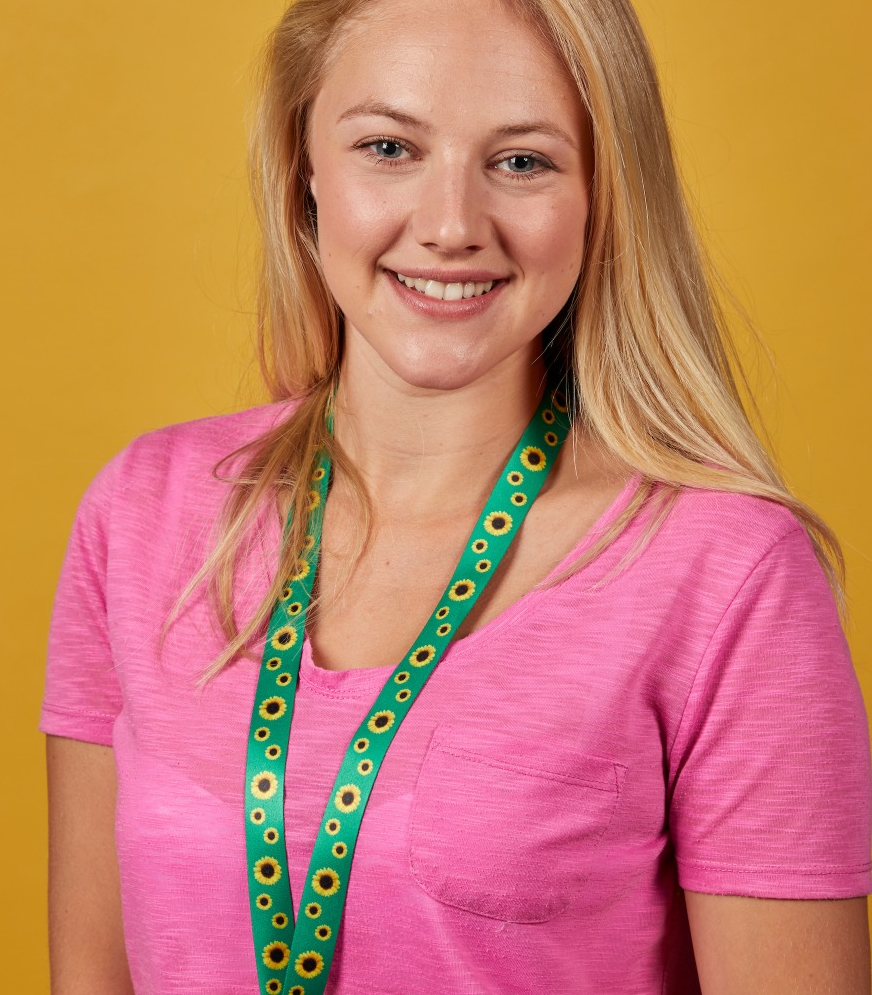 [Speaker Notes: Who has heard of the sunflower lanyard?

Hidden disabilities]
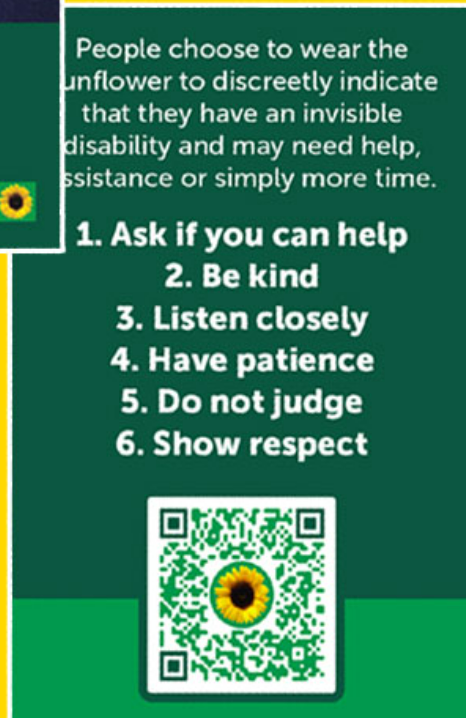 https://hdsunflower.com
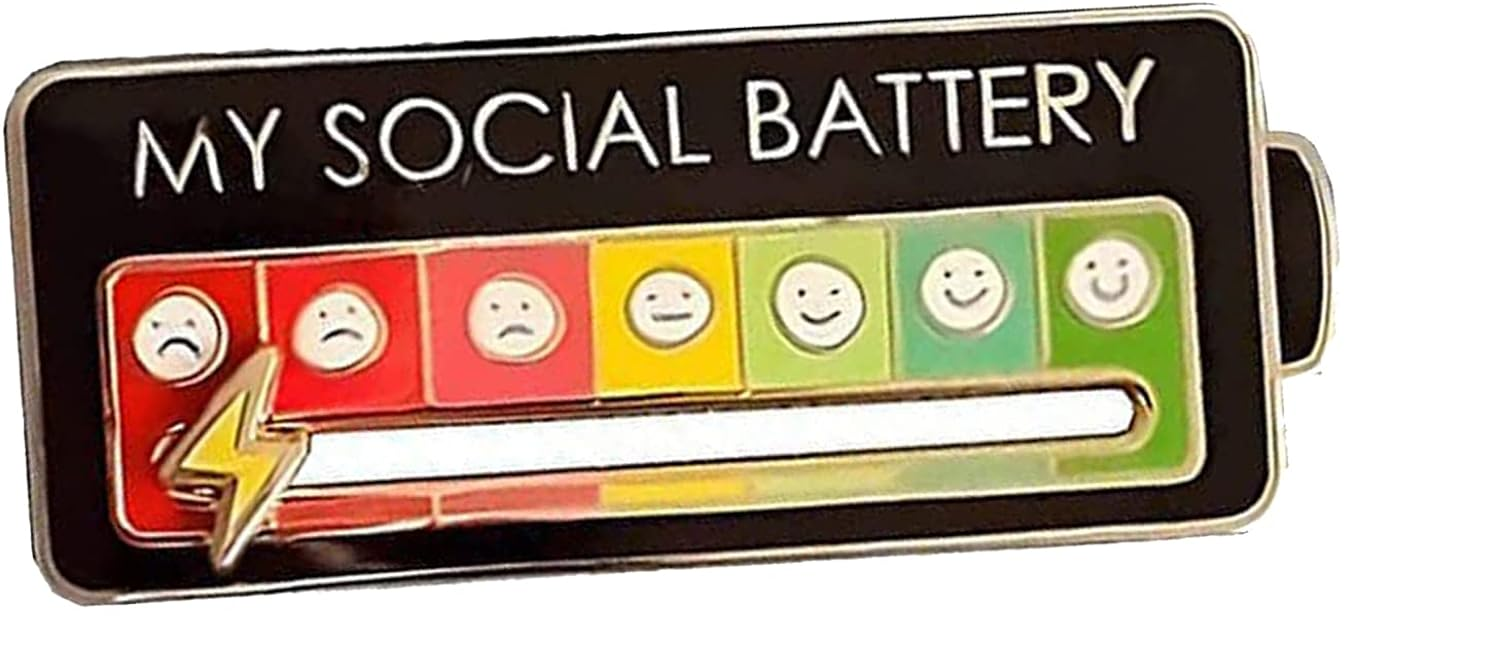 Accommodations….
Quiet spaces?
Flexibility with deadlines
Set clear expectations

Patience
Easier to read fonts and line spacing

Keep talking about it...   
Raising awareness…   Removing the stigma
Hidden brains… brilliant minds
Would the Internet ever have happened without amazing diverse minds?

Celebrate neurodiversity

Keep being awesome
Your brain: Owner’s manuals…
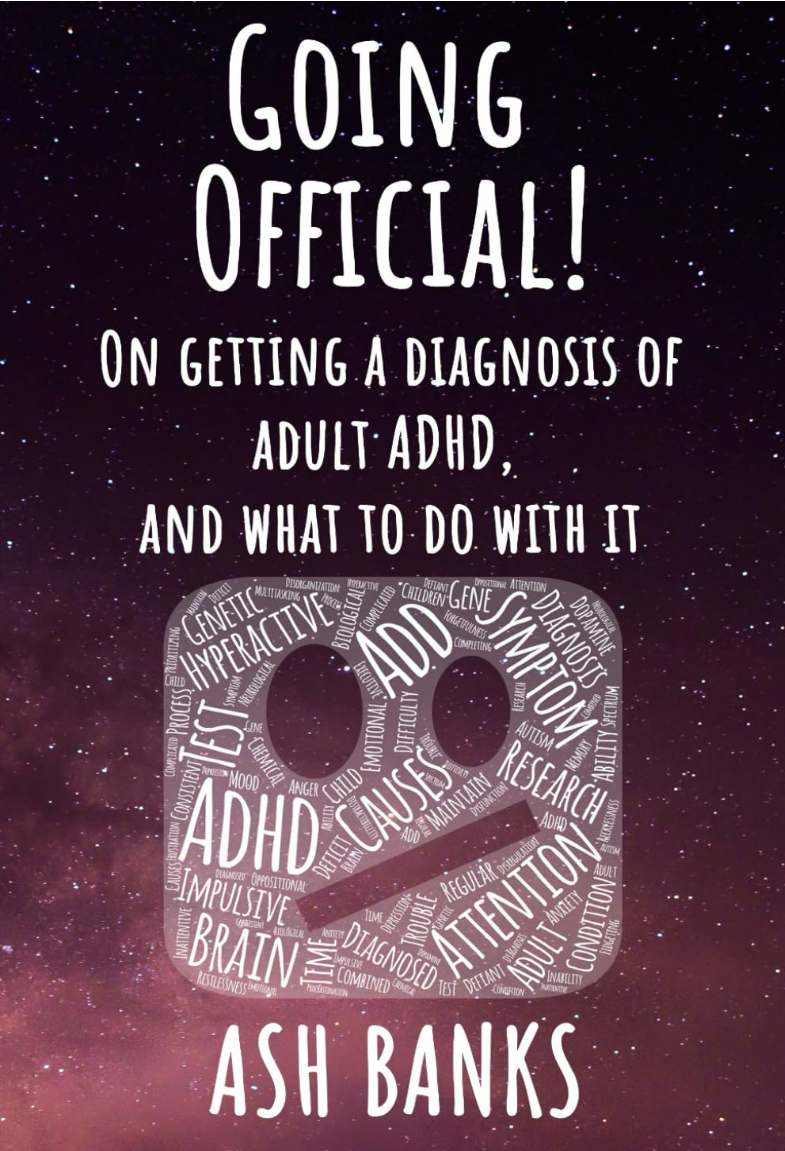 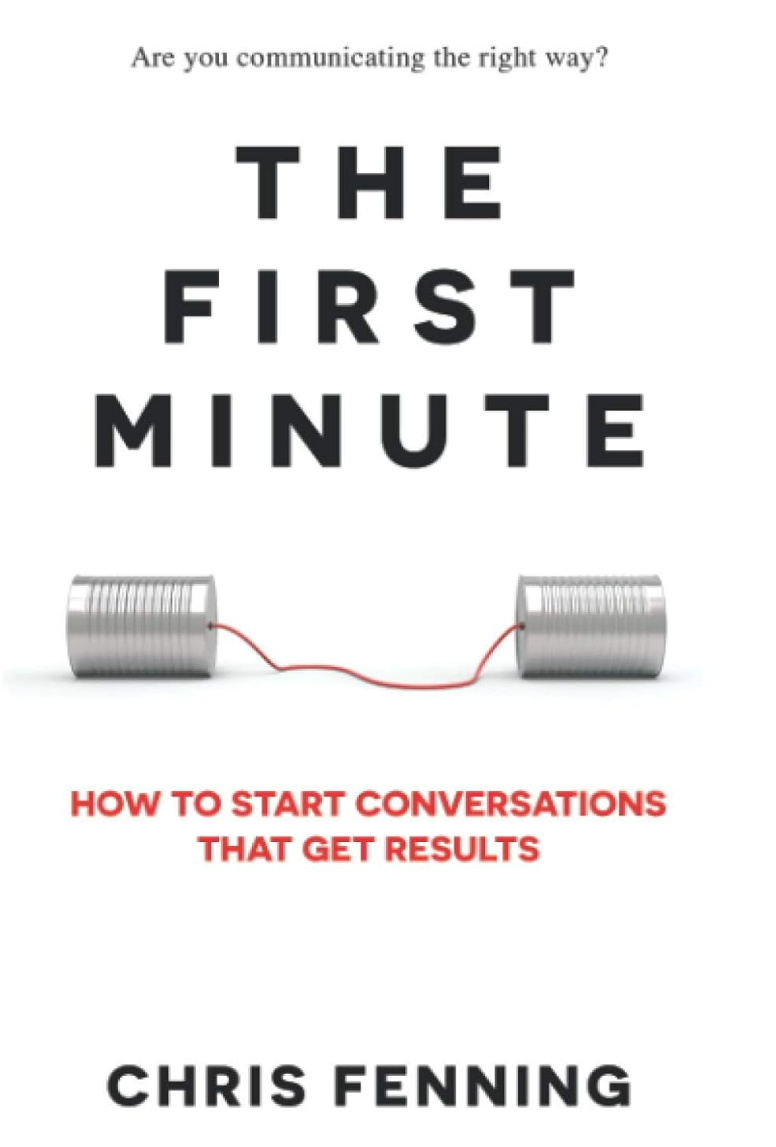 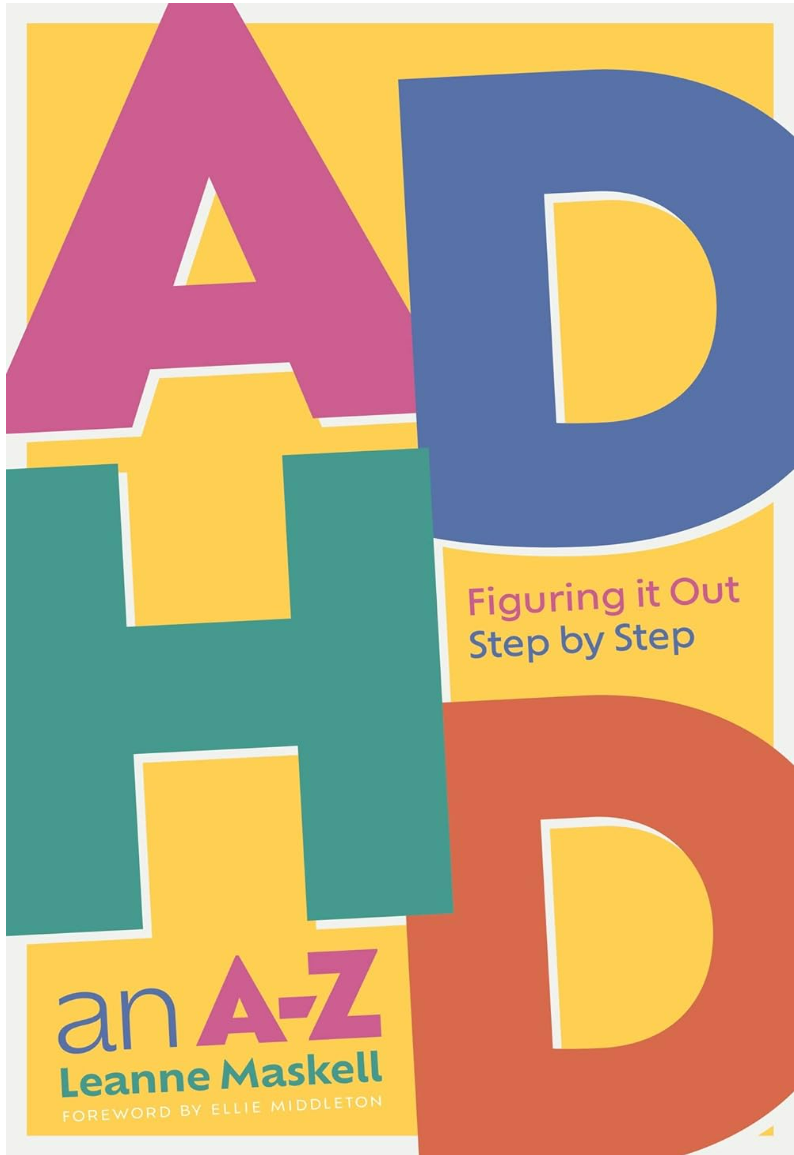 ADHD an A-Z: Figuring it Out Step by Step. Leanne Maskell (2022) (ISBN: 978-1839973857)
Going Official! On getting a diagnosis of adult ADHD, and what to do with it. Ash Banks (2021) (ISBN: 979-8592736797)
The First Minute: How to Start Conversations That Get Results. Chris Fenning (2020) (ISBN: 978-1838244002)
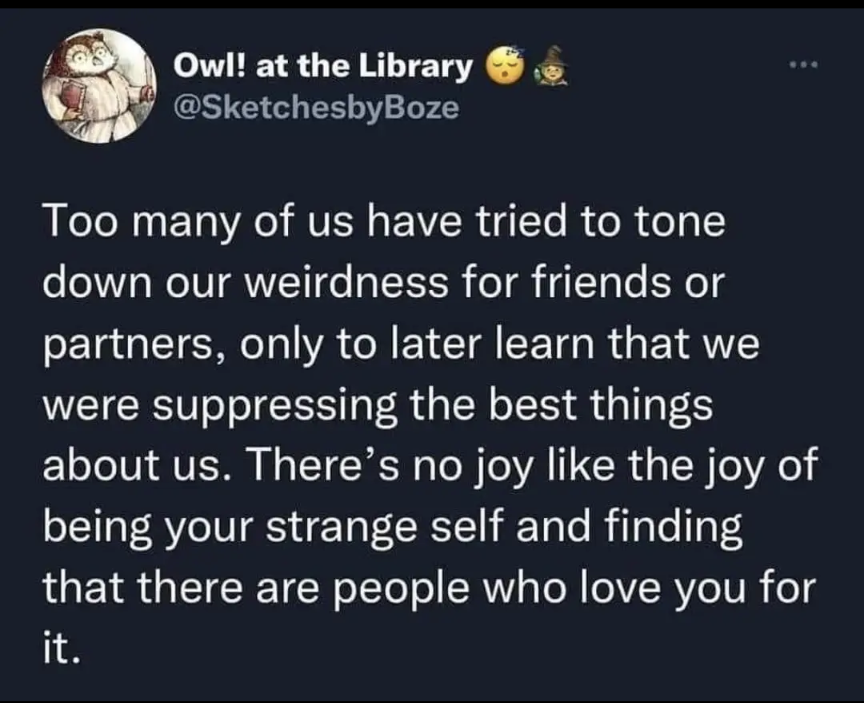 Questions? Discussion…